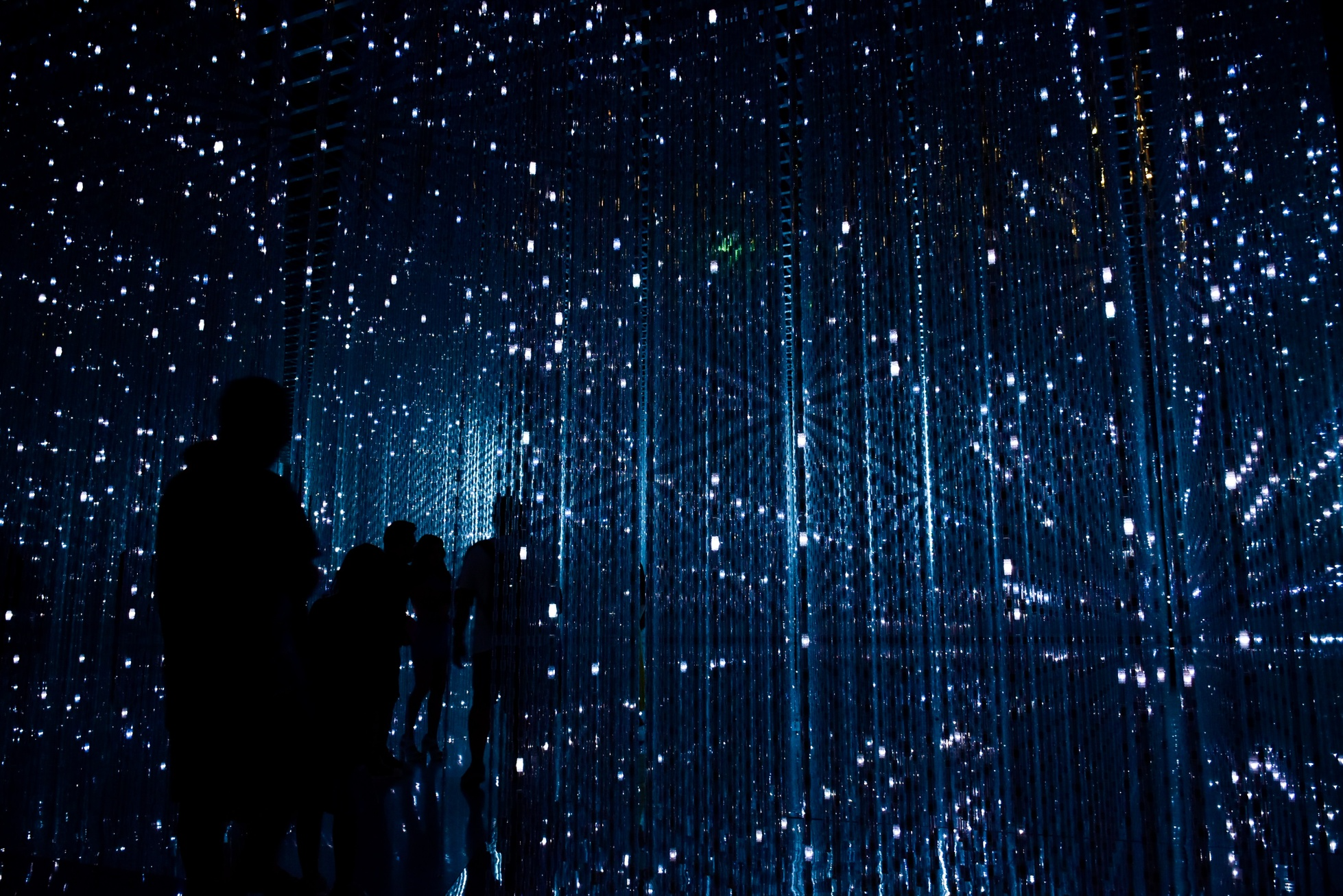 AI Center of Excellence: Driving Ukrainian Progress through Artificial Intelligence
An innovative initiative to unite Ukrainian and global AI experts across industries like healthcare, education, and government.
Mission and Goals
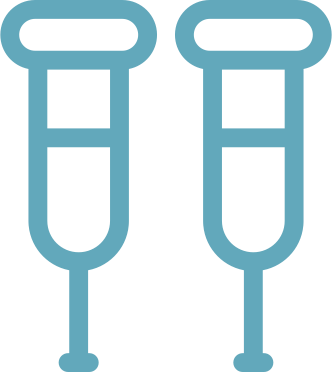 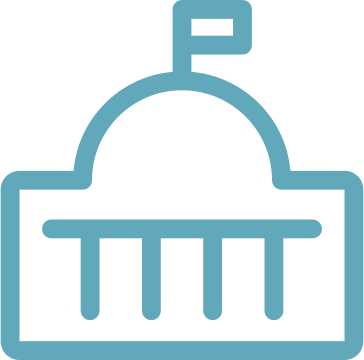 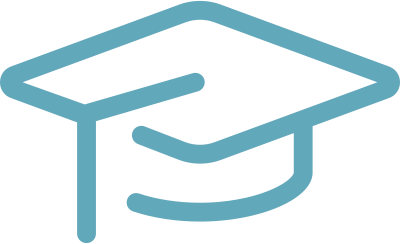 Advance government efficiency
Transform healthcare
Educate new generations
Implement innovative technologies to improve administrative processes and reduce bureaucracy
Implement AI to analyze medical data for improved diagnostics and optimized treatment
Develop educational programs and trainings on AI and IT for students and professionals
By uniting Ukrainian and global AI leaders across key industries, we can accelerate innovation and progress.
Governance Structure
Directorate
Administration and Operational Support Department
Staff Training and Development Department
Provides strategic planning and day-to-day management of the Centre. Responsible for the implementation of the tasks set by the Supreme Body.
Responsible for ensuring the day-to-day functioning of the centre and organizing events and ensuring the working environment and internal processes.
Develops and implements training programmes for government staff and organizes training seminars for professional development.
Communications and External Relations Department
Finance and Budgeting Department
Manages the budget and financial planning. Controls financial activities and ensures efficient use of resources.
Maintains relations with the public, partners and media. Promotes the development of international partnerships and ensures effective cooperation.
International agreements
Signing bilateral and multilateral agreements between Ukraine and other states on cooperation, financing, information exchange

Regulation of activities
Developing and implementing internal legal regulations of the centre, which define its structure, tasks and principles
Legal Framework
Interaction with government agencies
Establishing cooperation and information exchange with government agencies

Legal support for projects
Providing legal support and recommendations for projects, in particular in the field of regulation and use of AI in government agencies
GovTech Initiatives
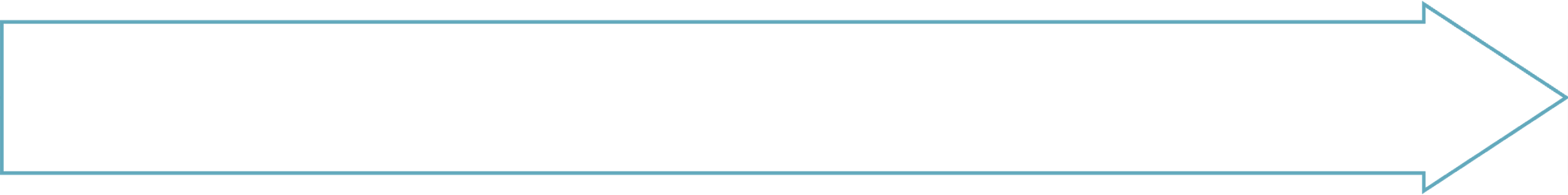 Improved efficiency of governance processes
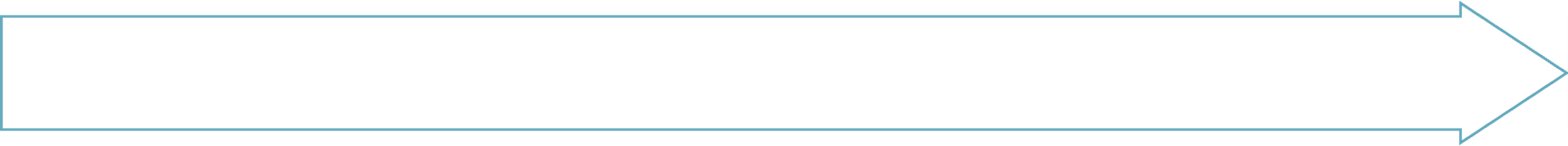 Higher quality and accessibility of public services
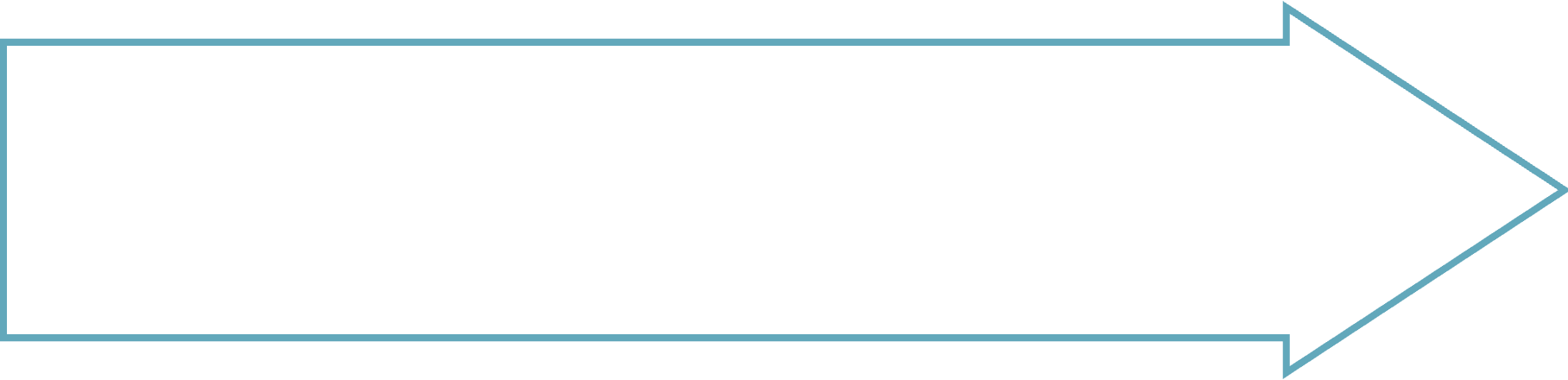 Enhanced skills and capabilities of civil servants
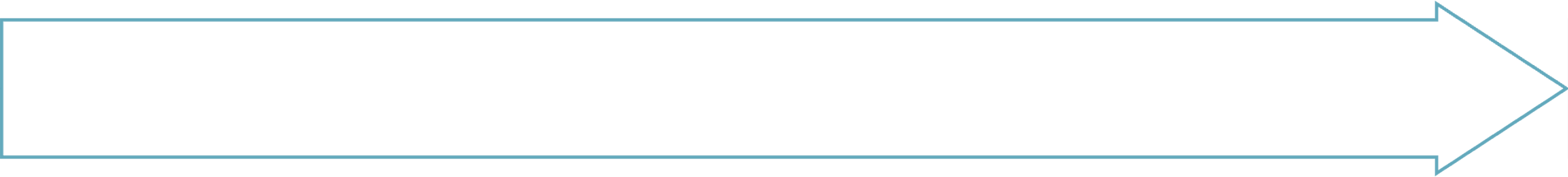 Increased accountability and transparency
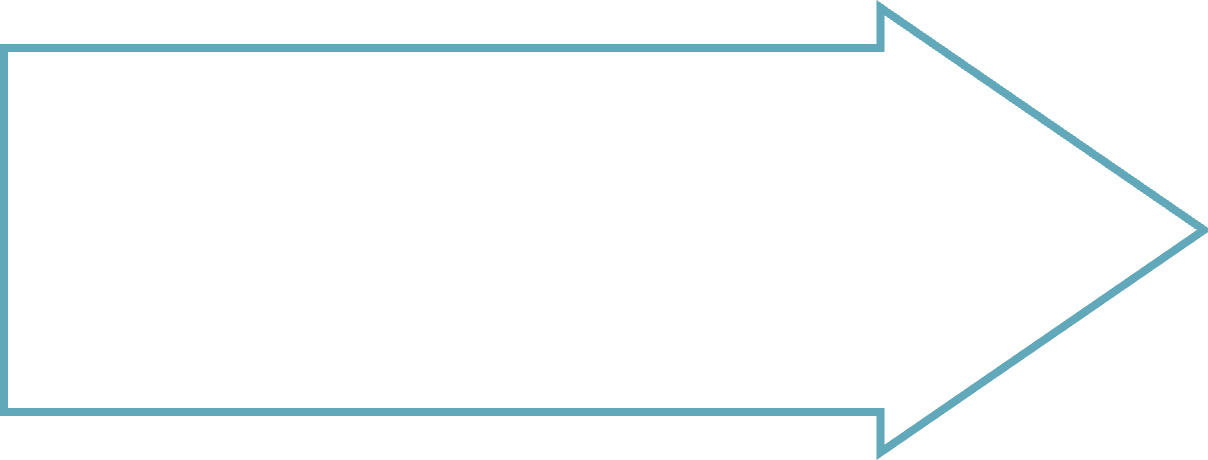 AI+Medicine Elective Discipline
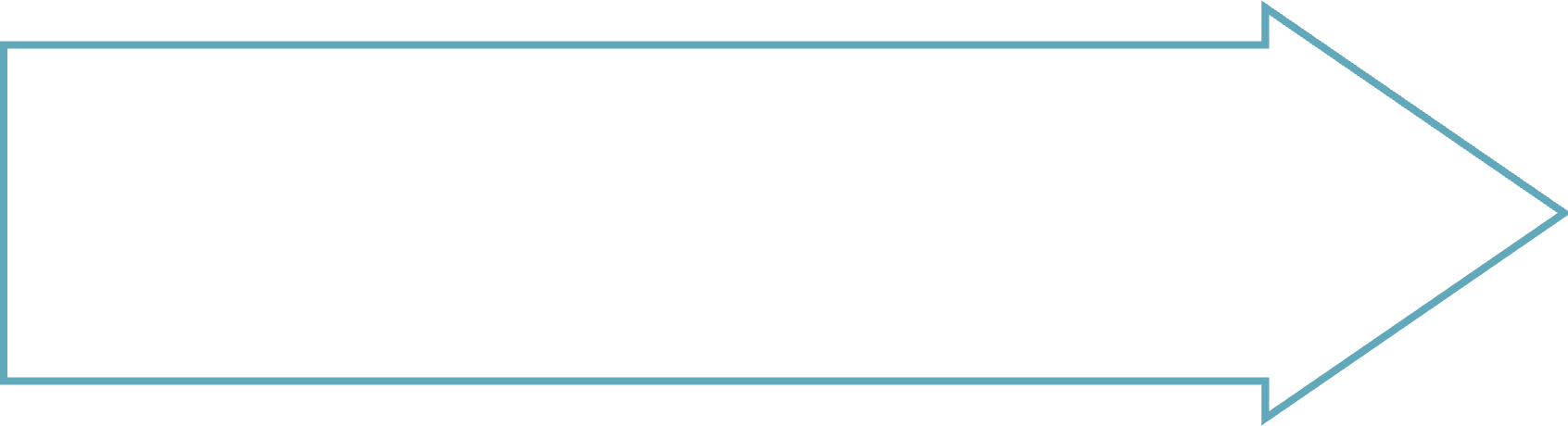 AI Platform Training for Healthcare Professionals
MedTech Projects
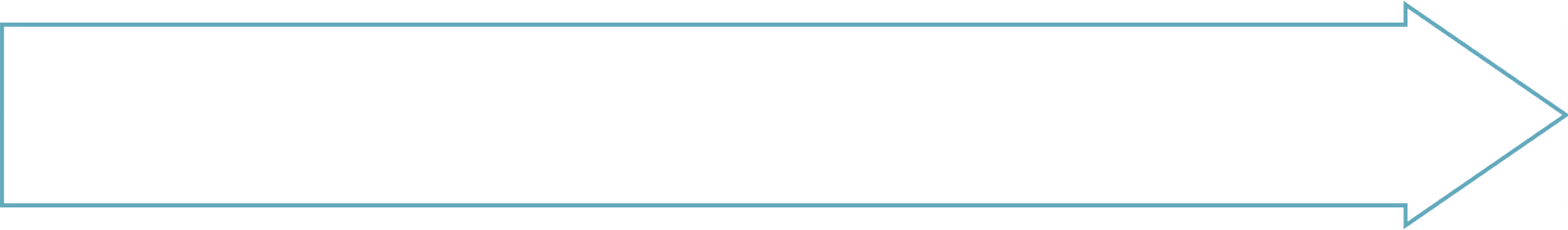 AI Implementation in Diagnostics
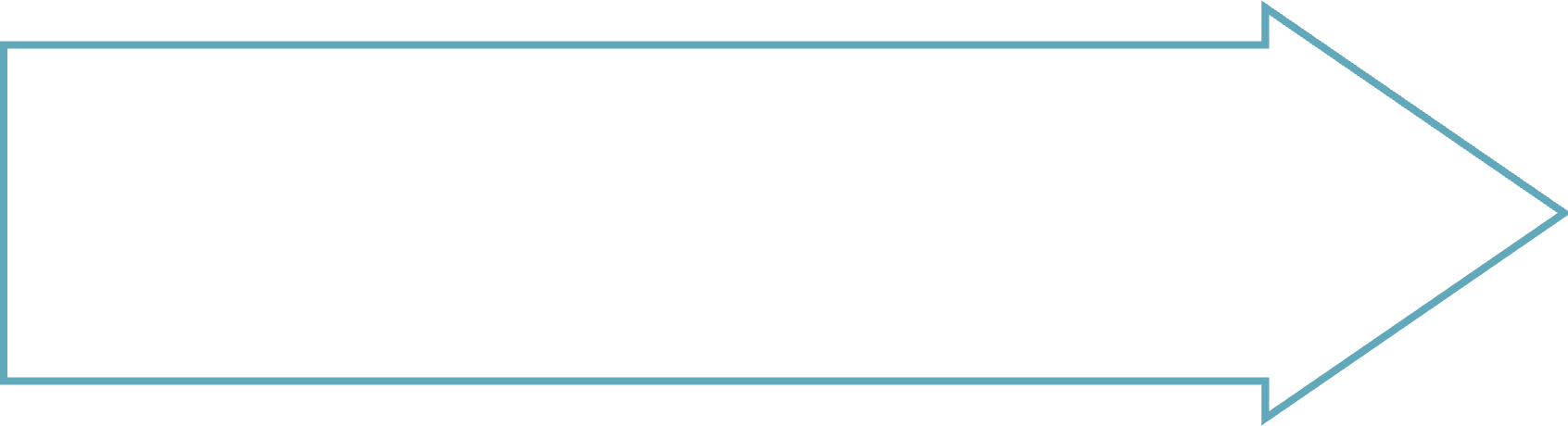 Personalized Treatment with AI
Education Programs
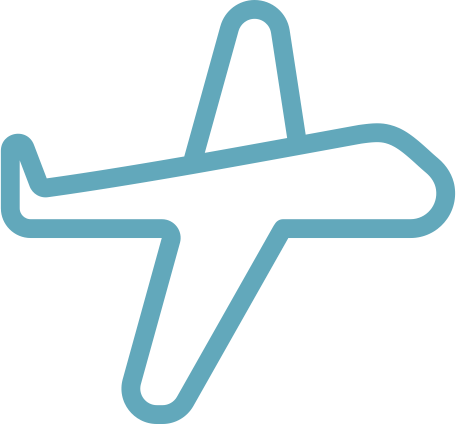 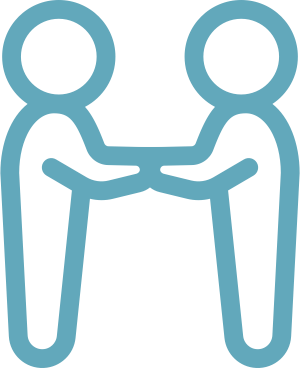 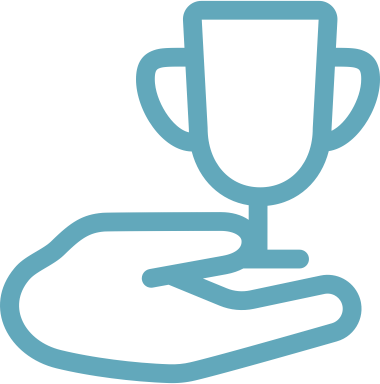 International exchange of AI students
AI competitions for students
Joint projects with global institutions
Organizing hackathons and contests to stimulate innovation
Facilitating international internships and study abroad programs at top universities
Developing collaborative educational projects on AI topics
By exchanging ideas, competing, and partnering globally, we will develop the next generation of Ukrainian AI experts.